NASZ WYJAZD DO GRECJI
,,POLSCY UCZNIOWIE POSZUKIWACZAMI WIEDZY I INSPIRACJI W EUROPIE”
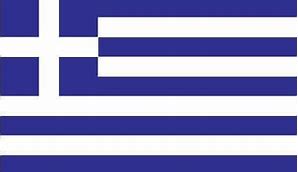 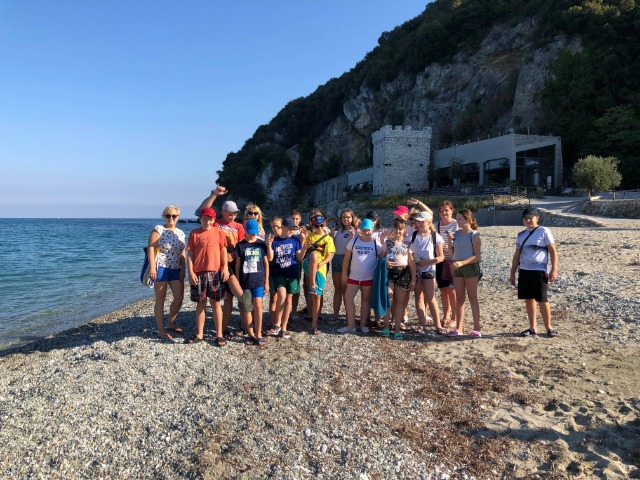 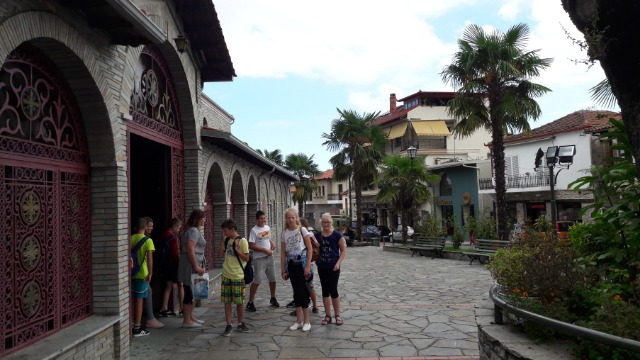 Dnia 29 września wyruszyliśmy autokarem do Grecji aby poznać nowe kultury i języki…
Naszym celem była integracja z rówieśnikami w języku obcym
Dlatego wszystkie zajęcia były prowadzone w języku angielskim
Greccy uczniowie uczyli nas podstaw języka greckiego a my ich języka polskiego
Razem z nimi kodowaliśmy i tworzyliśmy gry w KODU GAME LAB
Pewnego dnia udaliśmy się w rejs statkiem na wyspę Skiatos
Na koniec pobytu w Grecji zostaliśmy nagrodzeni Certyfikatami
OPRACOWAŁA:
Aleksandra Bobryk
Szkoła Podstawowa w Kobylanach